Troubleshooting
NETLOGON
Presented by: Wes Osborn - Central Library Consortium
Stuff NETLOGON says....
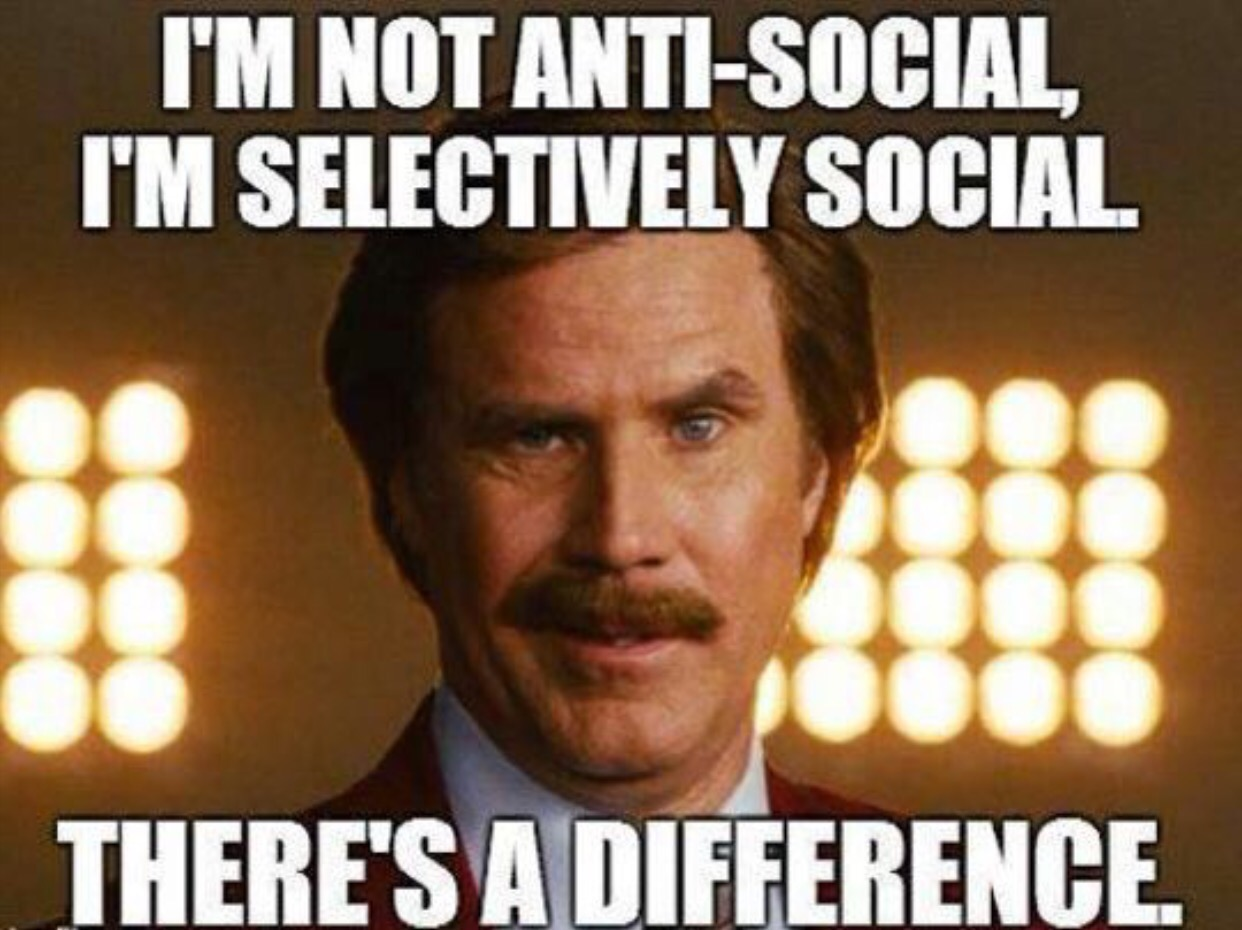 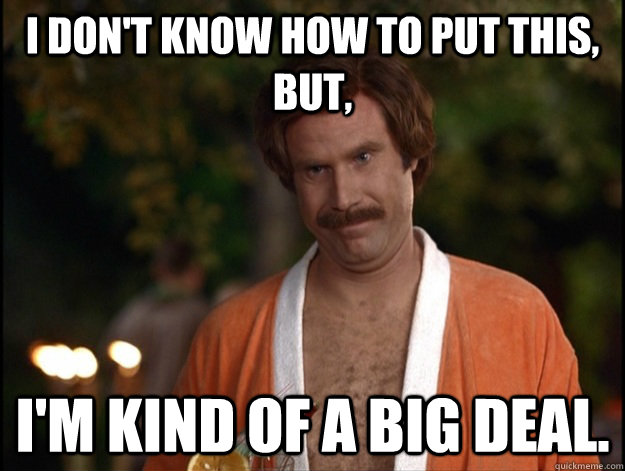 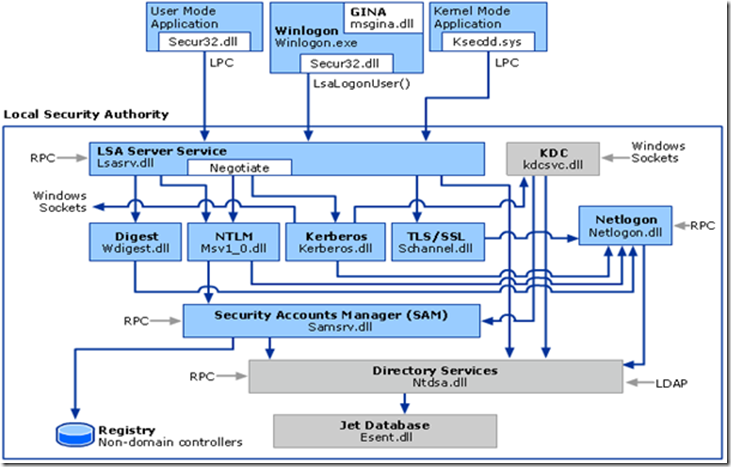 If NETLOGON dies
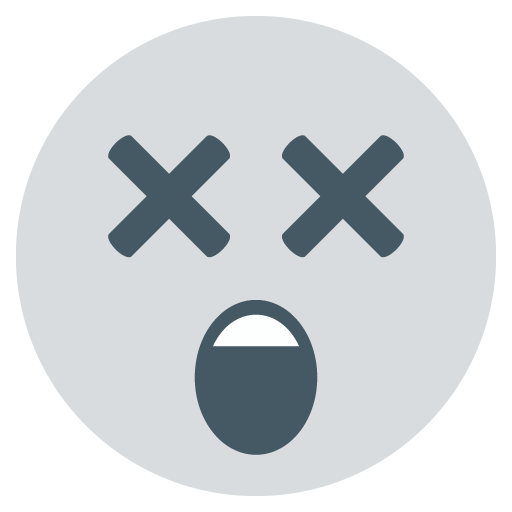 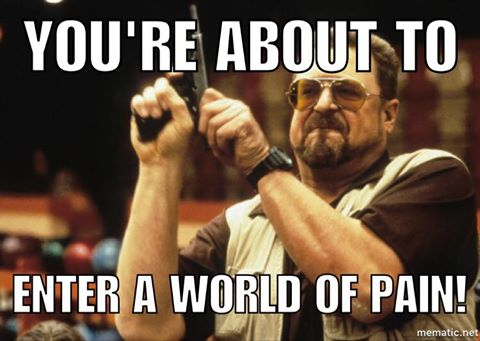 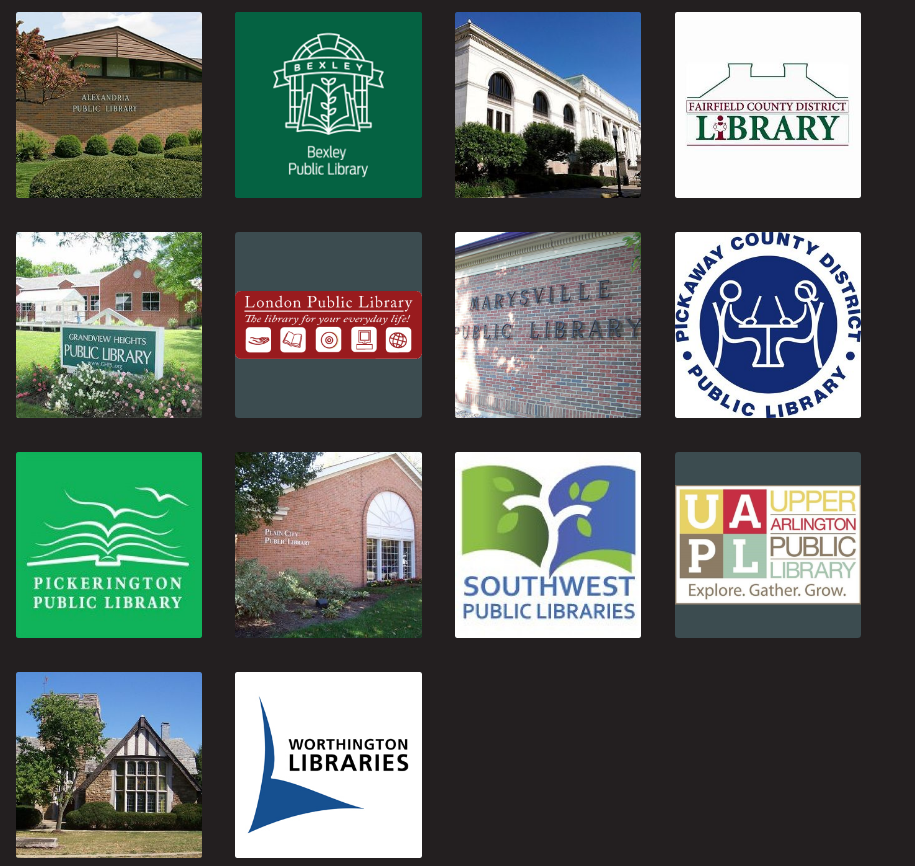 Have any of these ever happened to you?
1. Users may be prompted for authentication even though correct credentials are used.
2. Slow authentication (may be intermittent or consistent); this may mean authentication slows through the day, or is slow from the hours of 8a-9:30a but fine the rest of the time.
3. Authentication may be sporadic (10 user sitting next to each other may work fine but 3 other users sitting in the same area may not be able to authenticate)
4. Microsoft and/or 3rd party applications fail to authenticate users
You could be suffering from NETLOGON problems
Polaris = Windows
[Speaker Notes: Remember that Polaris is Windows and...]
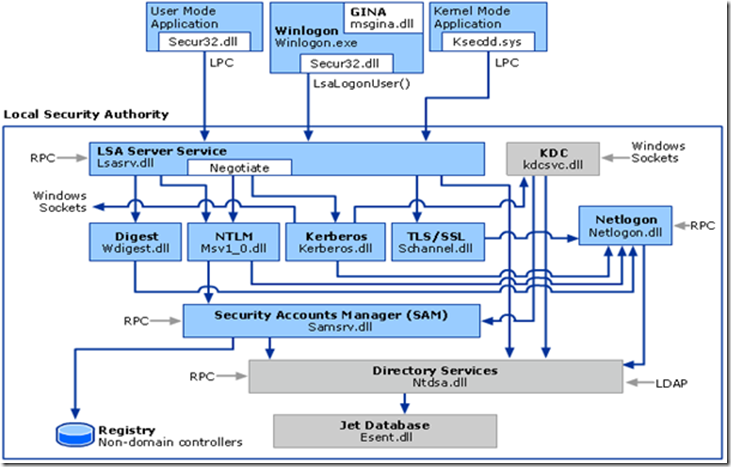 [Speaker Notes: Recall NETLOGON is at the heart of everything]
How can you fix it?
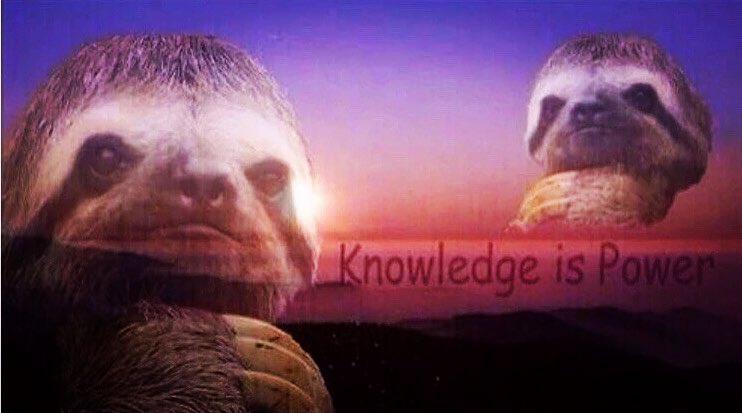 [Speaker Notes: Knowledge is POWER!]
Debugging NETLOGON
Figure out where NETLOGON happens

Turn on more debugging

Make the necessary sacrifices to the MS NETLOGON gods
Where does NETLOGON processing happen?
Domain controllers
	All of them; including cross-forest domain controllers
Application servers
	Anywhere the ERMS process is running
Finding your Polaris application server
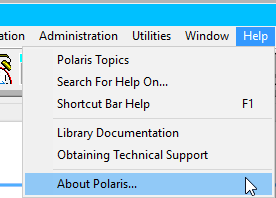 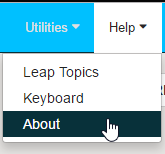 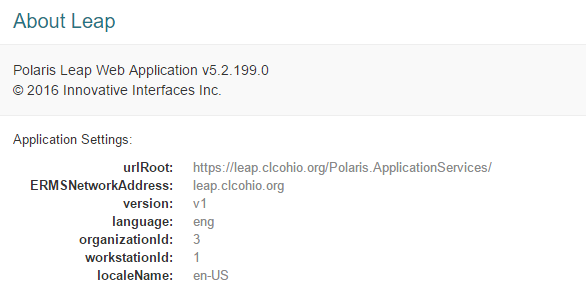 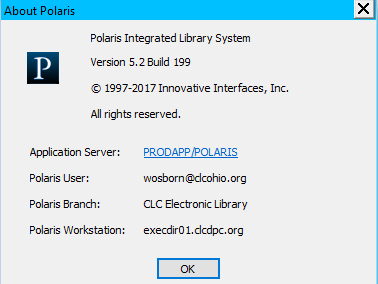 Enabling NETLOGON debugging
From admin command prompt:
	Nltest /DBFlag:2080FFFF 
To turn off (from admin command prompt):
	Nltest /DBFlag:0x0 
When turning on/restart netlogon service:
	net stop netlogon ; net stop netlogon
Enabling NETLOGON debugging
Via Group Policy
\Computer Configuration\Administrative Templates\System\Net Logon\Specify log file debug output level
A value of decimal 545325055 is equivalent to 0x2080FFFF (which enables verbose Netlogon logging). This Group Policy setting is specified in bytes.
Checking the log
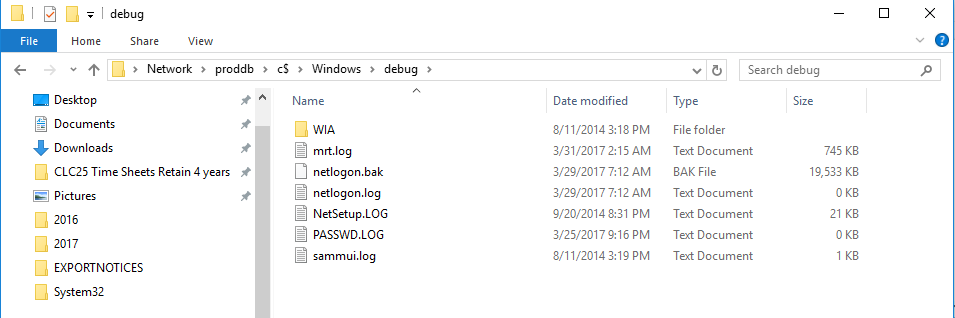 [Speaker Notes: By default rolls over after 20MBs into a .bak file]
Typical entries
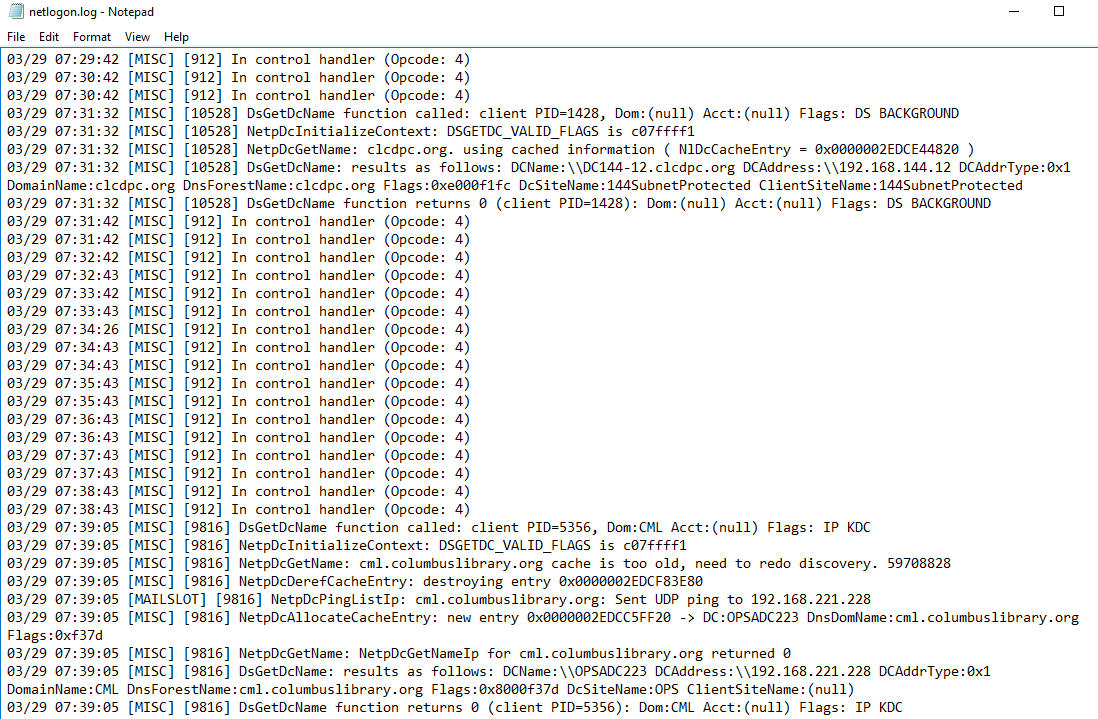 Searching for common errors
Search log for “Can’t allocate Client API slot”
Are there ports being blocked between the domain controller being used and the application server?
Is the domain controller that is being selected having performance issues (low RAM/high I/O latency, etc.)
In a multi-domain/forest environment is the application using the expected domain controller?
Make sure to check all possible domain controllers or app servers.
Additional resources
https://support.microsoft.com/en-us/help/109626/enabling-debug-logging-for-the-netlogon-service 
Excellent article on NETLOGON:
https://blogs.technet.microsoft.com/askpfeplat/2014/01/12/quick-reference-troubleshooting-diagnosing-and-tuning-maxconcurrentapi-issues/
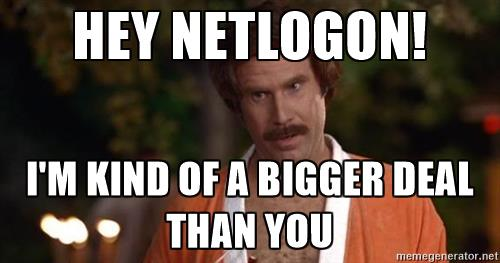